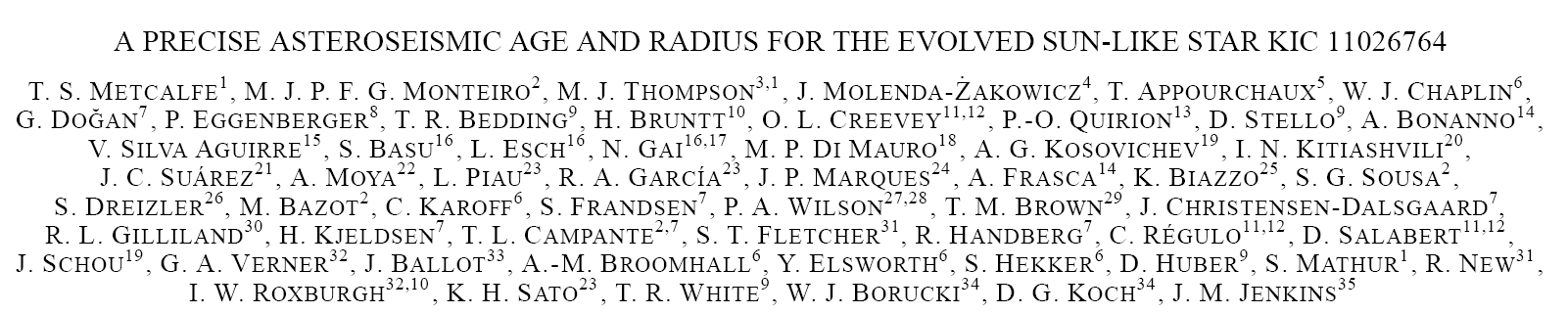 The evolved solar-type star 
KIC 11026764 (Gemma)

Gülnur Doğan, Aarhus University

Michael Thompson, Univ. of Sheffield / HAO, NCAR

and  the KASC WG#1
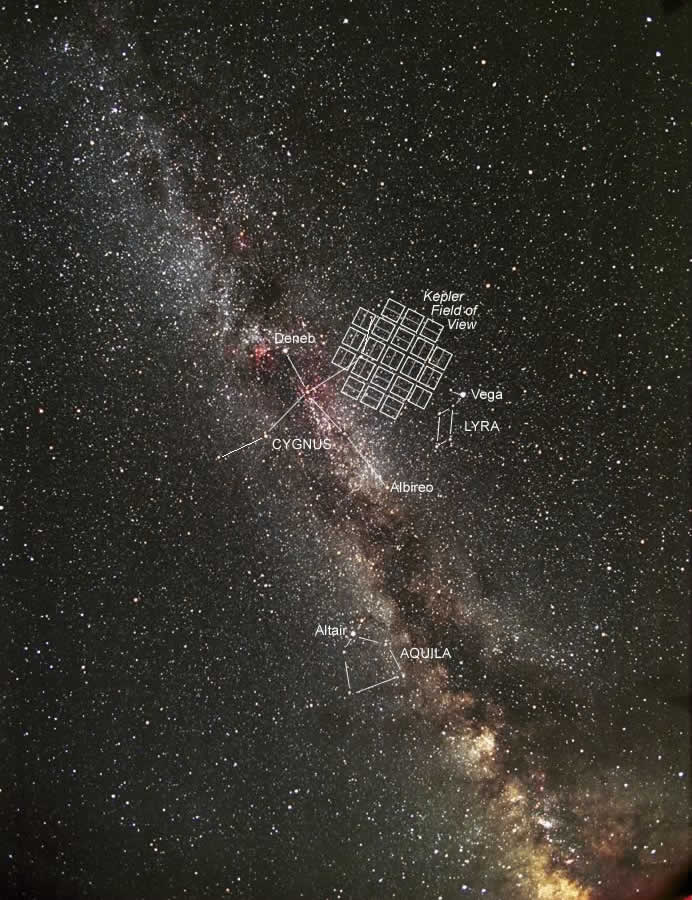 Power spectrum
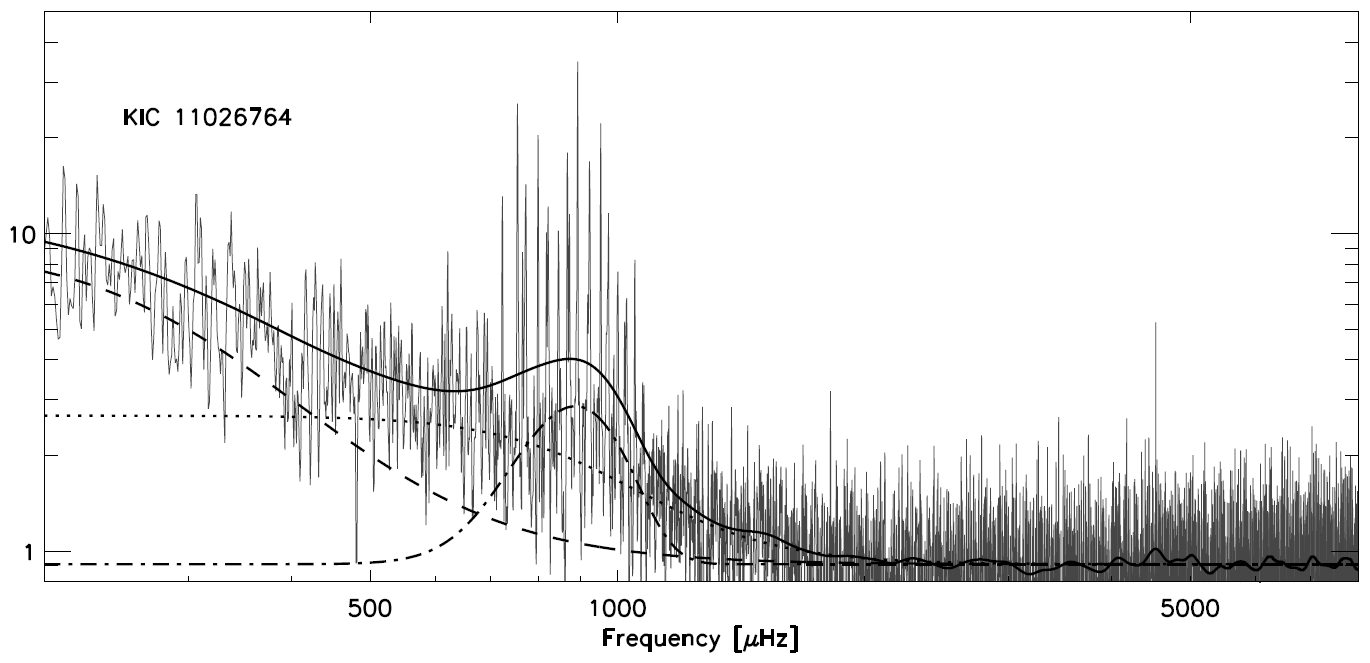 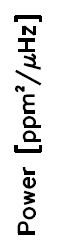 Chaplin et al. 2010, ApJ Letters 713, L169
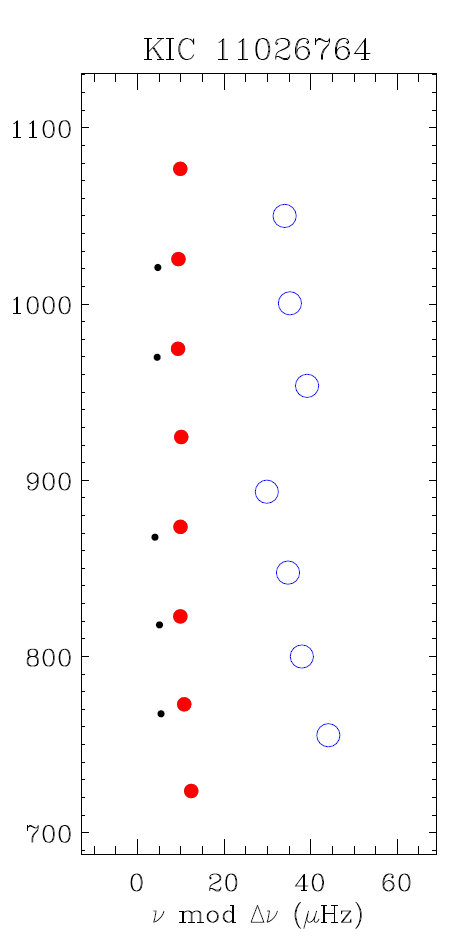 EchelleDiagram
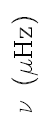 Chaplin et al. 2010, ApJ Letters 713, L169
Mixed modes
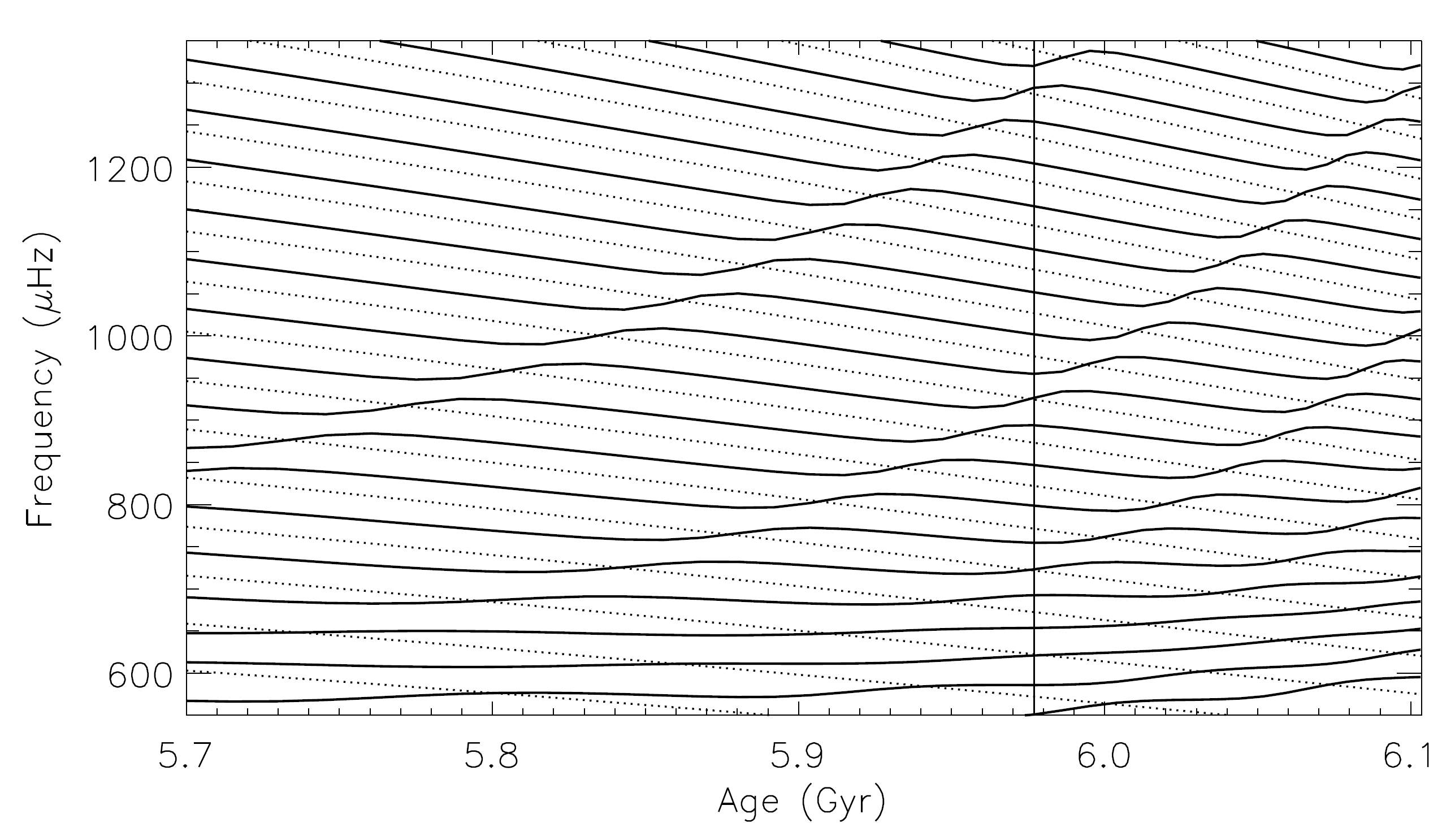 Metcalfe et al. 2010
Frequency analysis
8 teams, several methods
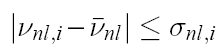 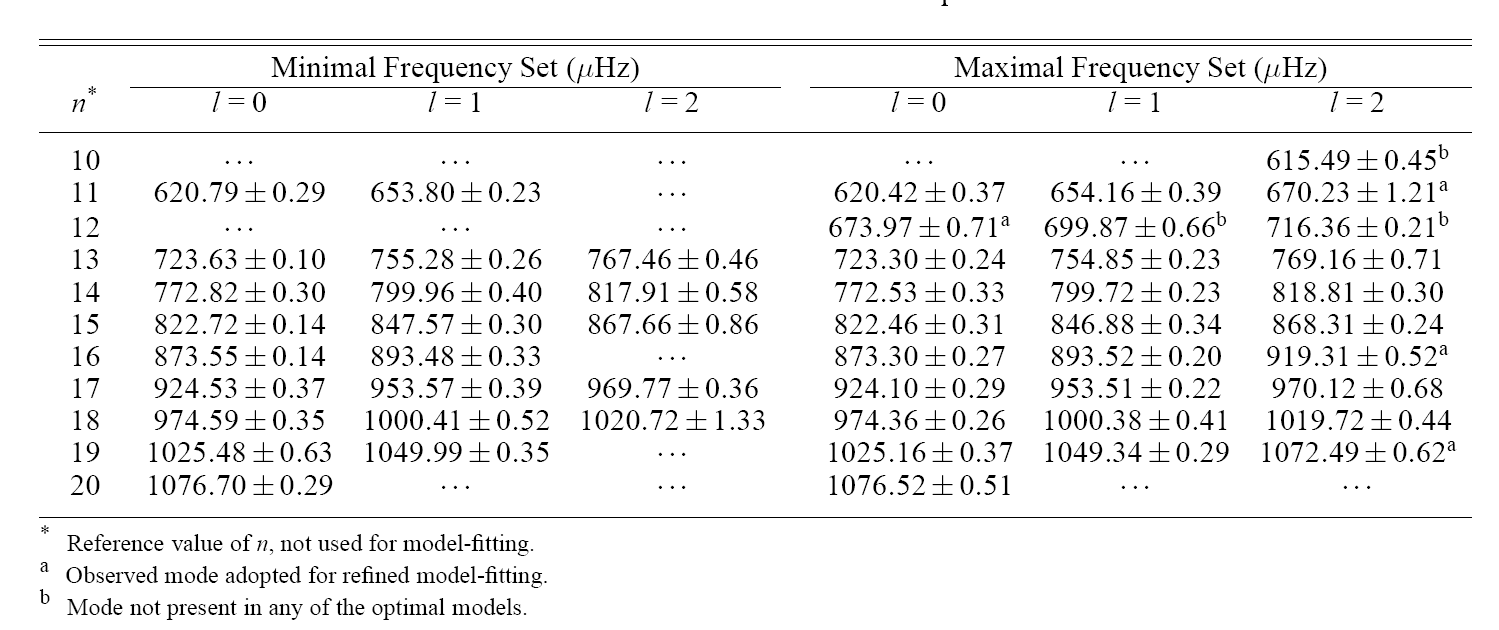 Metcalfe et al. 2010
Atmospheric parameters for KIC 11026764(through high-resolution spectroscopy)
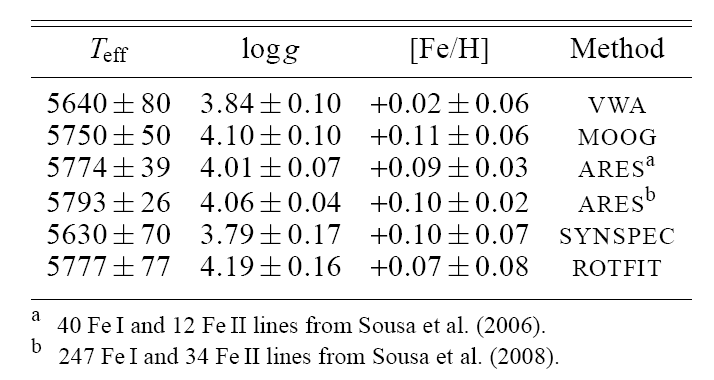 We adopted for the initial analysis:
Teff = 5635 ± 185 K
logg = 3.95 ± 0.25 dex
 [Fe/H] = -0.06 ± 0.25 dex
Metcalfe et al. 2010
Several modelling methods
Pipeline analysis using large and/or small frequency separations
Fitting the individual frequencies using pipeline approach
Fitting the individual frequencies “by hand”
                                     +
Freedom in the input physics
Initial model-fitting search for KIC 11026764...
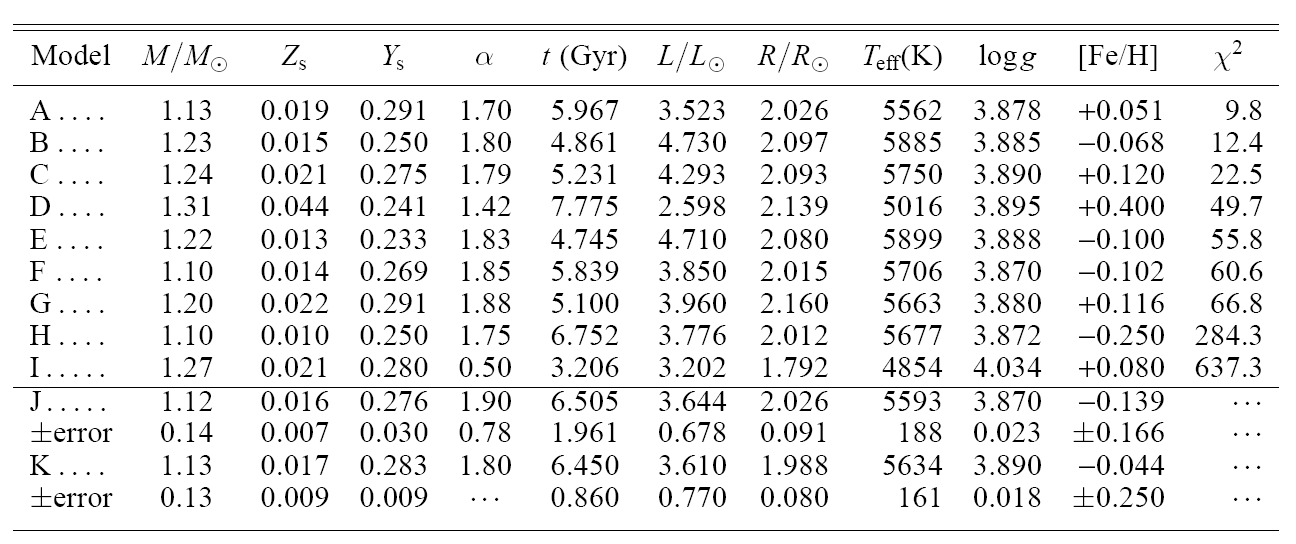 Metcalfe et al. 2010
Initial model-fitting search for KIC 11026764...
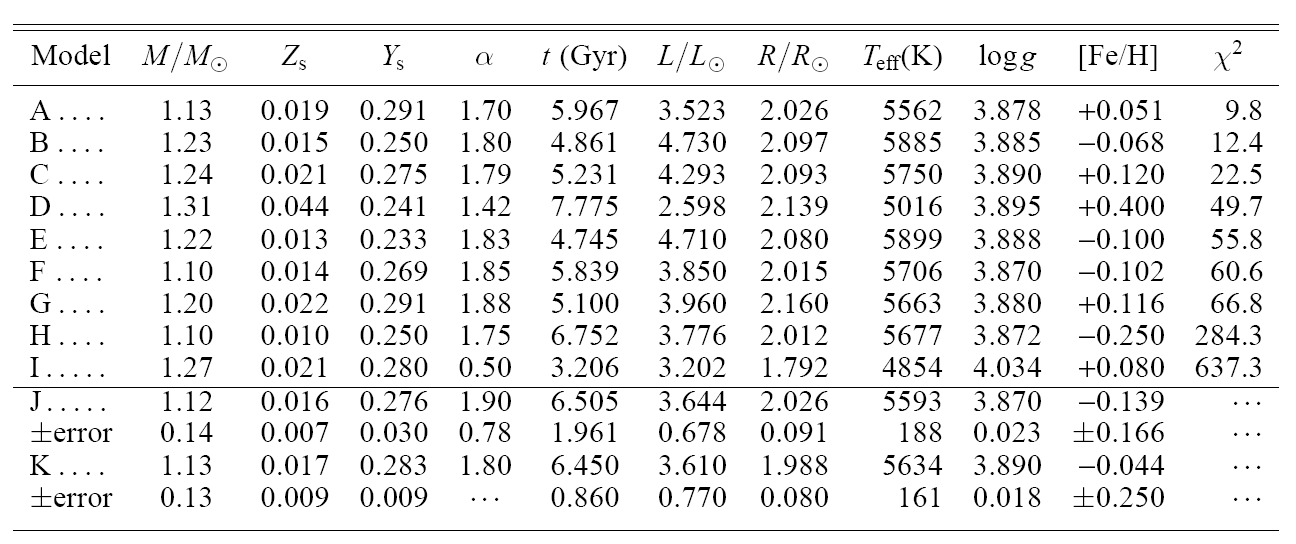 A – ASTEC
B – Geneva
C – GARSTEC
D – AMP(ASTEC)
E – YREC
F – GARSTEC
G – ASTEC
H – DSEP
I – CESAM
J – SEEK(ASTEC)
K – RADIUS(ASTEC)
Metcalfe et al. 2010
Initial model-fitting search for KIC 11026764...
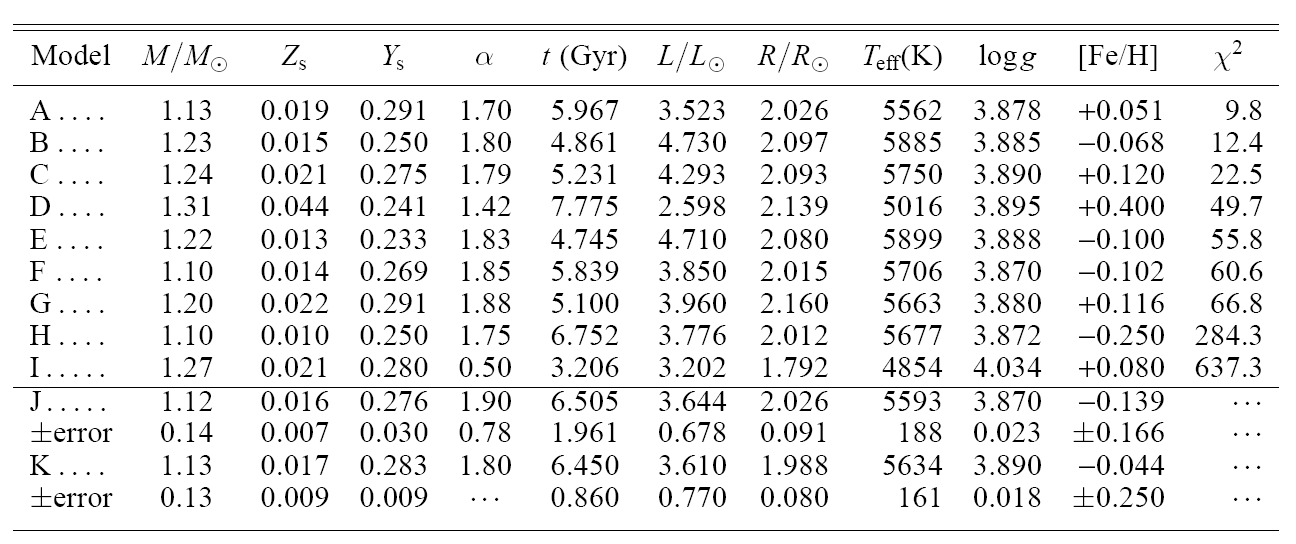 … resulted in 2 families of solutions.
Metcalfe et al. 2010
Initial model-fitting search for KIC 11026764...
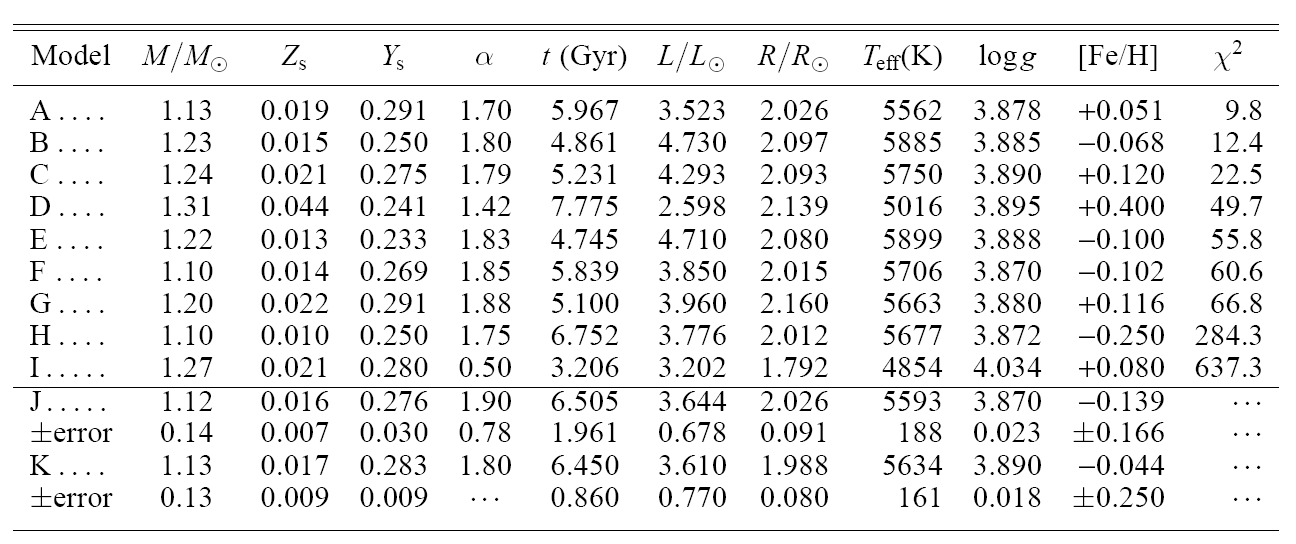 Metcalfe et al. 2010
Initial model-fitting search for KIC 11026764...
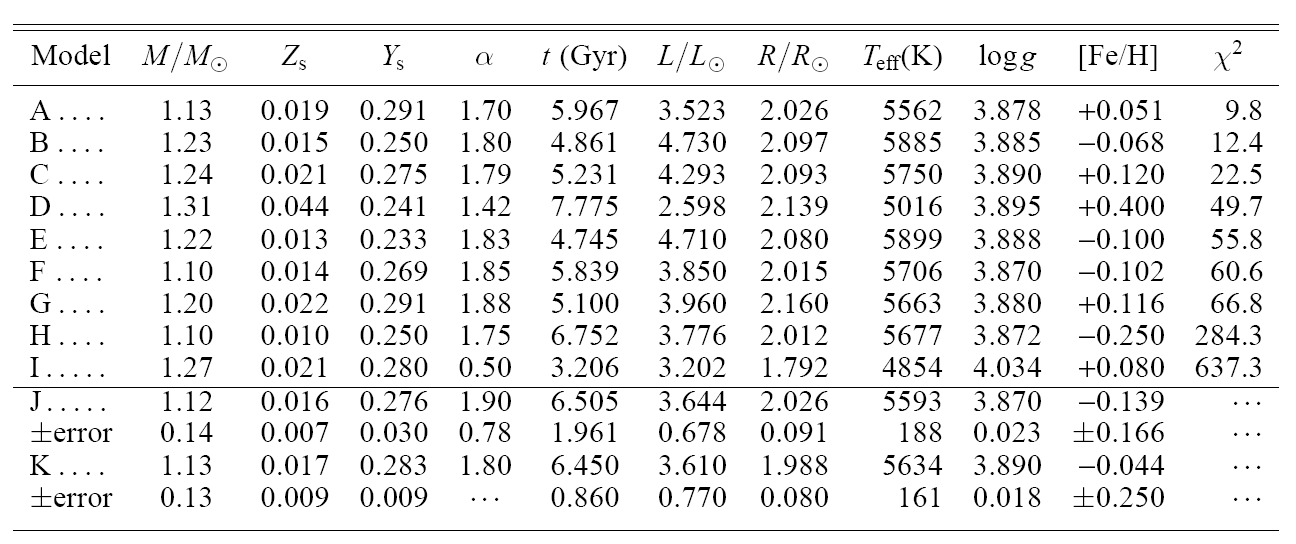 Metcalfe et al. 2010
Initial model-fitting search for KIC 11026764...
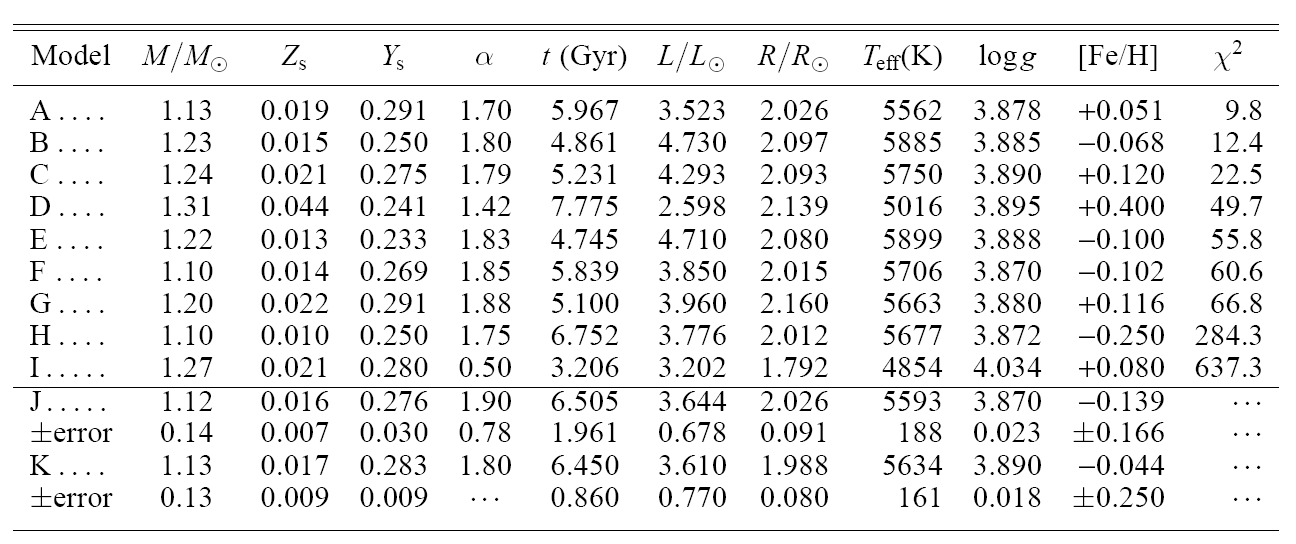 Metcalfe et al. 2010
Final model-fitting results for KIC 11026764...
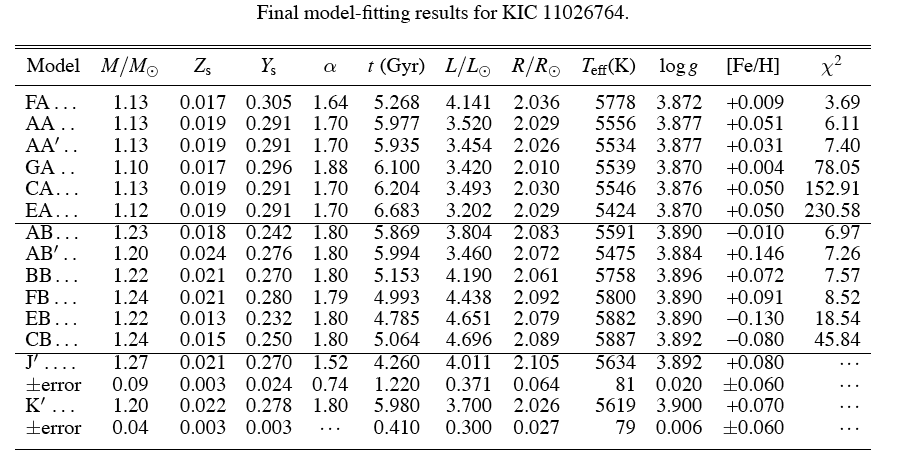 Metcalfe et al. 2010
log(g)-Teff diagram showing two possible families
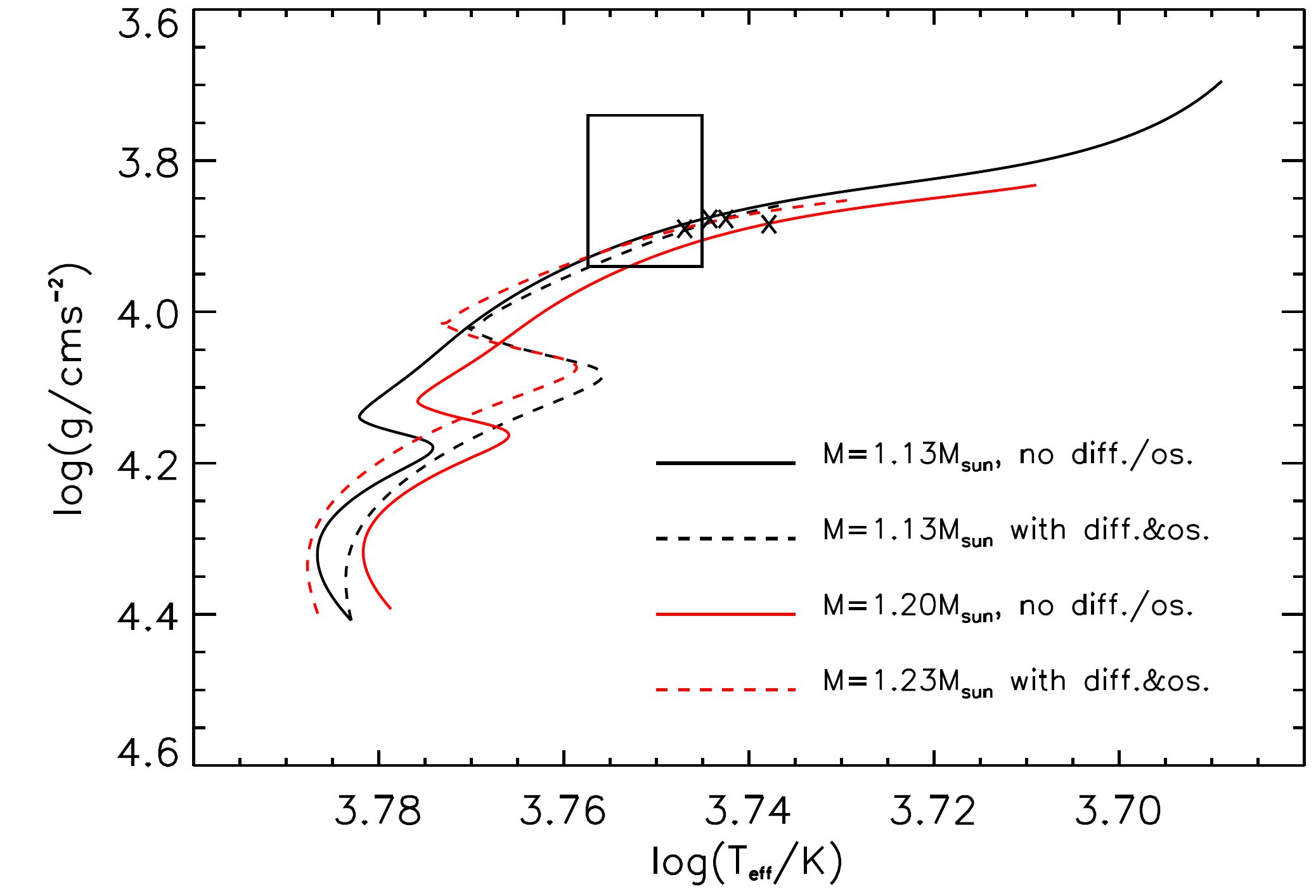 Final model-fitting results for KIC 11026764...
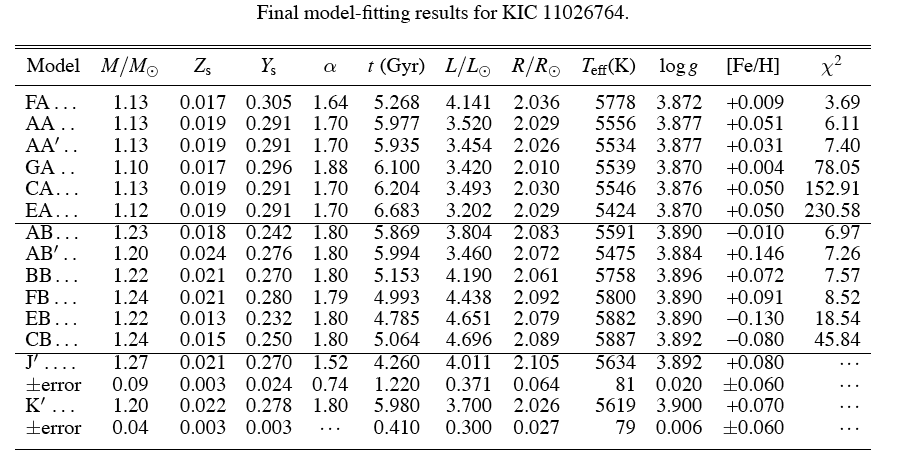 Metcalfe et al. 2010
Echelle diagrams comparing observed and model frequencies
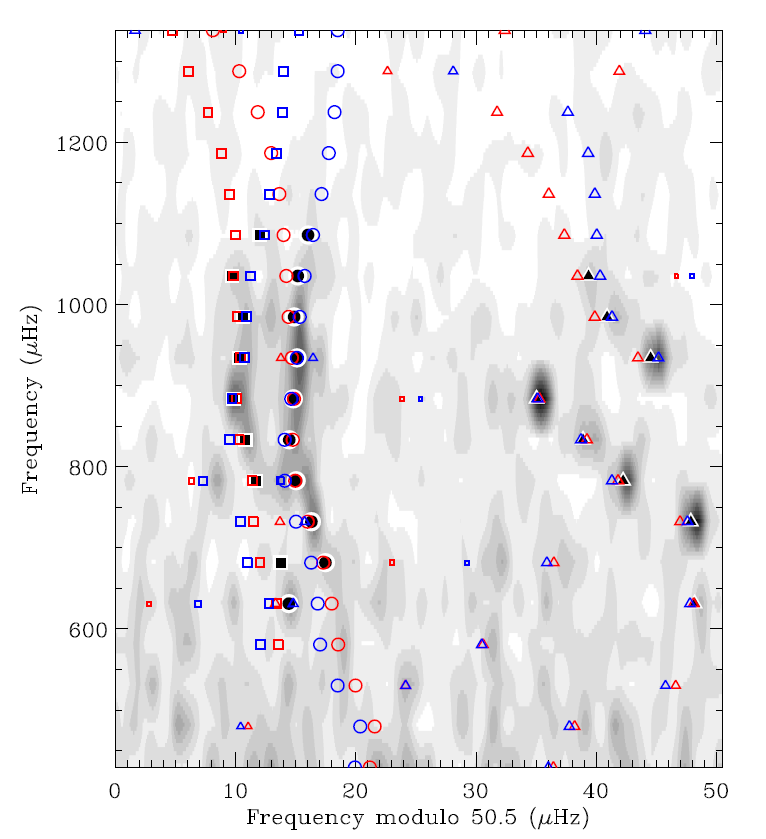 Echelle diagram comparing observed and model frequencies
Metcalfe et al. 2010
Significance of observable constraints
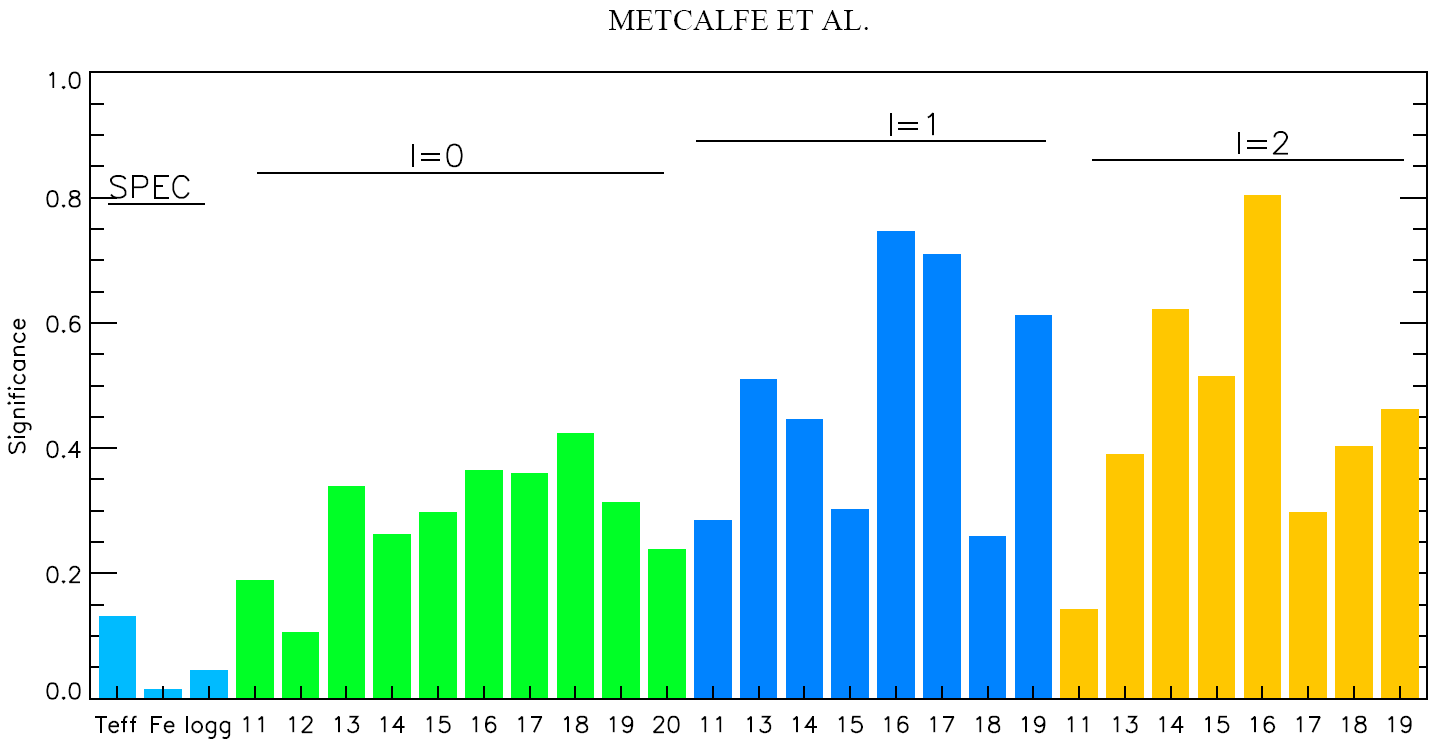 Metcalfe et al. 2010
Final parameter estimates
+ systematic errors
Model-dependent
Age = 5.94 ± 0.05 Gyr
R = 2.05 ± 0.03 Rsun
L =3.56 ± 0.14 Lsun
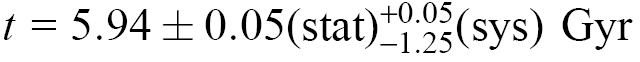 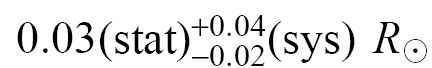 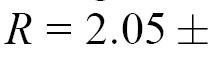 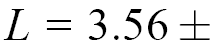 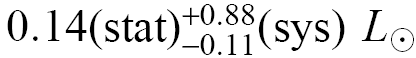 10 % ambiguity in stellar mass:
 2 families with ~1.1Msun and ~1.2Msun
Conclusions
Precision in the age determination is an order of magnitude improved over pipeline results (importance of individual frequencies).

Radius is determined with a precision compatible to or slightly better than that of the pipeline results.

Same methods apply to planet-host stars.

Ambiguity of the mass is to be removed by tighter/additional seismic constraints OR by a direct measurement of luminosity.
Power-law correction for near-surface deficiencies (Kjeldsen et al. 2008)
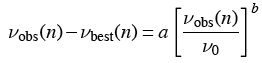 Normalized probability distribution showing the correlation of the radius with characteristic separations
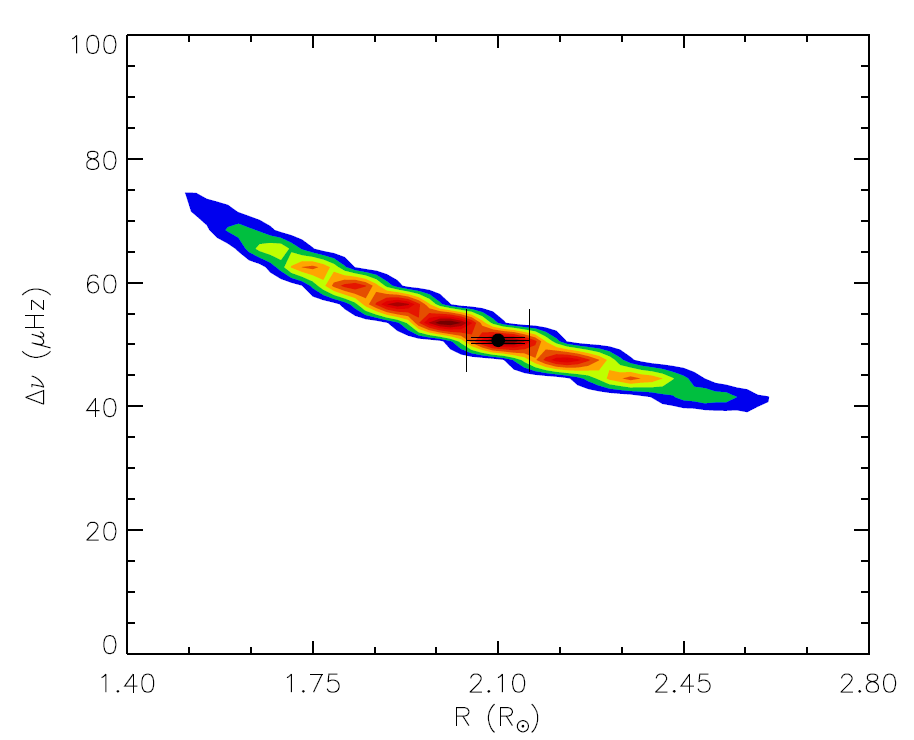 Δν (μHz)
R (Rsun)
Metcalfe et al. 2010